AMPHI interactif
POURQUOI des quiz interactifs?
Au début du cours
Prendre connaissance du niveau initial
Partir de leur représentation pour introduire une nouvelle notion
Susciter de l’intérêt en posant une question énigmatique
Rappeler les notions du cours précédent

Au milieu du cours
Maintenir l’attention via une pause ludique
Rendre l’étudiant actif et acteur
Faire participer tous les étudiants

A la fin du cours ou d’un chapitre
Vérifier la compréhension
Favoriser le rappel
2
27/03/2018
Projet Industriel
Comment
Susciter des questions
Trouver des exemples d’application
Permettre de comparer leur prises de notes
Lancer un débat
Lister les mots clés du sujet de la séance
Faire prendre conscience de l’apprentissage le plus important pour eux
Lister les pour et les contre, avantages/désavantages
Faire un travail de synthèse
3
27/03/2018
Modèle de présentation MINES Saint-Étienne
L’interactivité
Prend du temps moins d’information mais une augmentation des apprentissages
A mettre en place au début du cours
A annoncer clairement (règles et méthodologie ex 1min seul, 5 min en binôme)
A périmètre sécurisé (en binôme ou petits groupes) pour faciliter la prise de parole en public
4
27/03/2018
Modèle de présentation MINES Saint-Étienne
La rétroaction :
Pour l’enseignant
Recevoir des feedbacks sur l’enseignement donné au niveau des contenus, de la méthode, des apprentissages sollictés … 
Orienter son enseignement, les approfondissements nécessaires, le déroulé de l’activité 
Préparer une séance ultérieure

Pour les étudiants
Exprimer et tester des connaissances (antérieures, actuelles ..)
Comprendre, Appliquer, Analyser, Synthétiser, Evaluer, Critiquer
5
27/03/2018
Modèle de présentation MINES Saint-Étienne
Simple
Non évalué
Anonyme
6
27/03/2018
Modèle de présentation MINES Saint-Étienne
Attention
Trop multiplier les moments d’évaluation formative
Délaisser une approche globale
Fournir aux apprenants un retour sur les résultats
7
27/03/2018
Modèle de présentation MINES Saint-Étienne
OUTILS sans ou peu de technologie
Cartons de couleur
VotAR ou Plikers
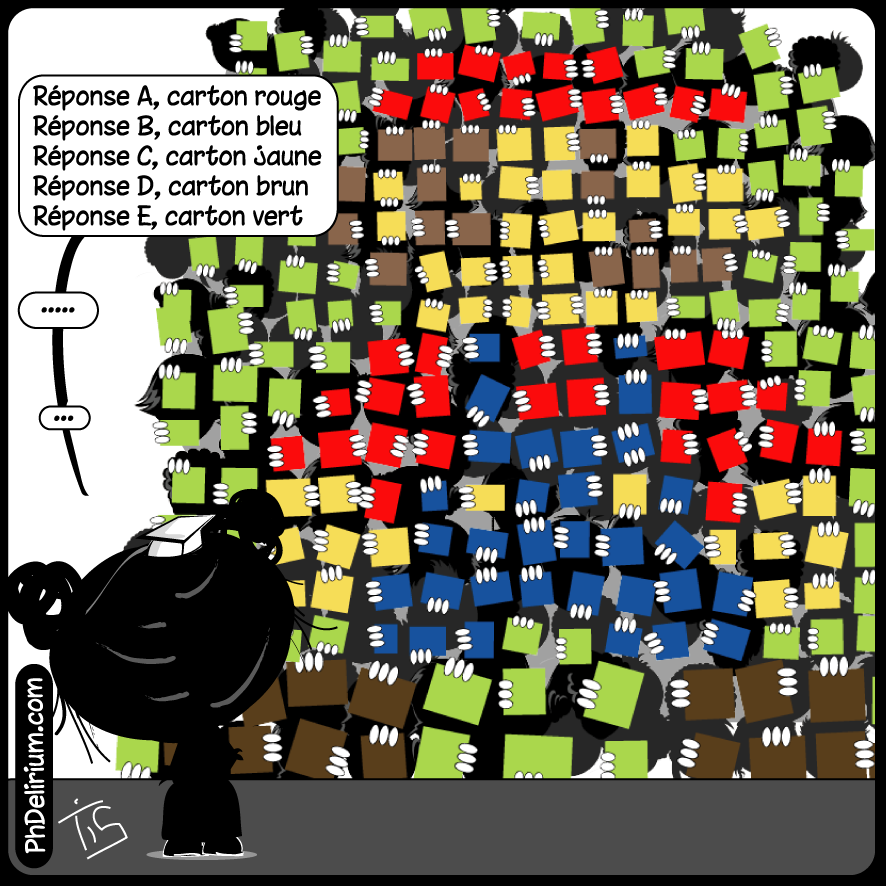 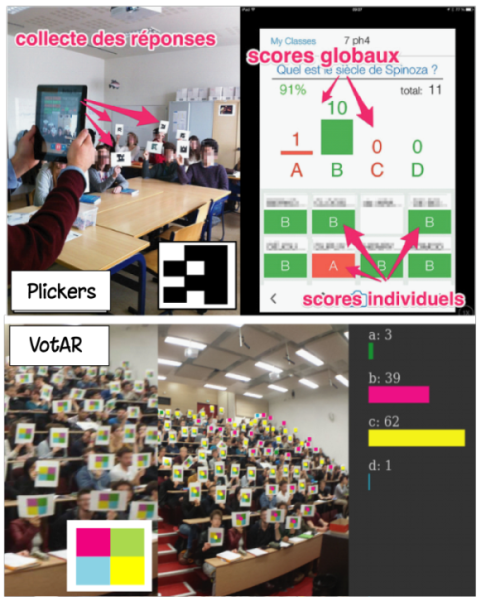 8
27/03/2018
Projet Industriel
OUTILS en ligne
https://www.mentimeter.com/

7 questions max / room
500 participants max
Plugin .ppt mais avec un compte office365 

https://www.socrative.com/index.html

50 participants max
1 public room

https://www.polleverywhere.com/

40 participants max
Plugin .ppt
9
27/03/2018
Projet Industriel
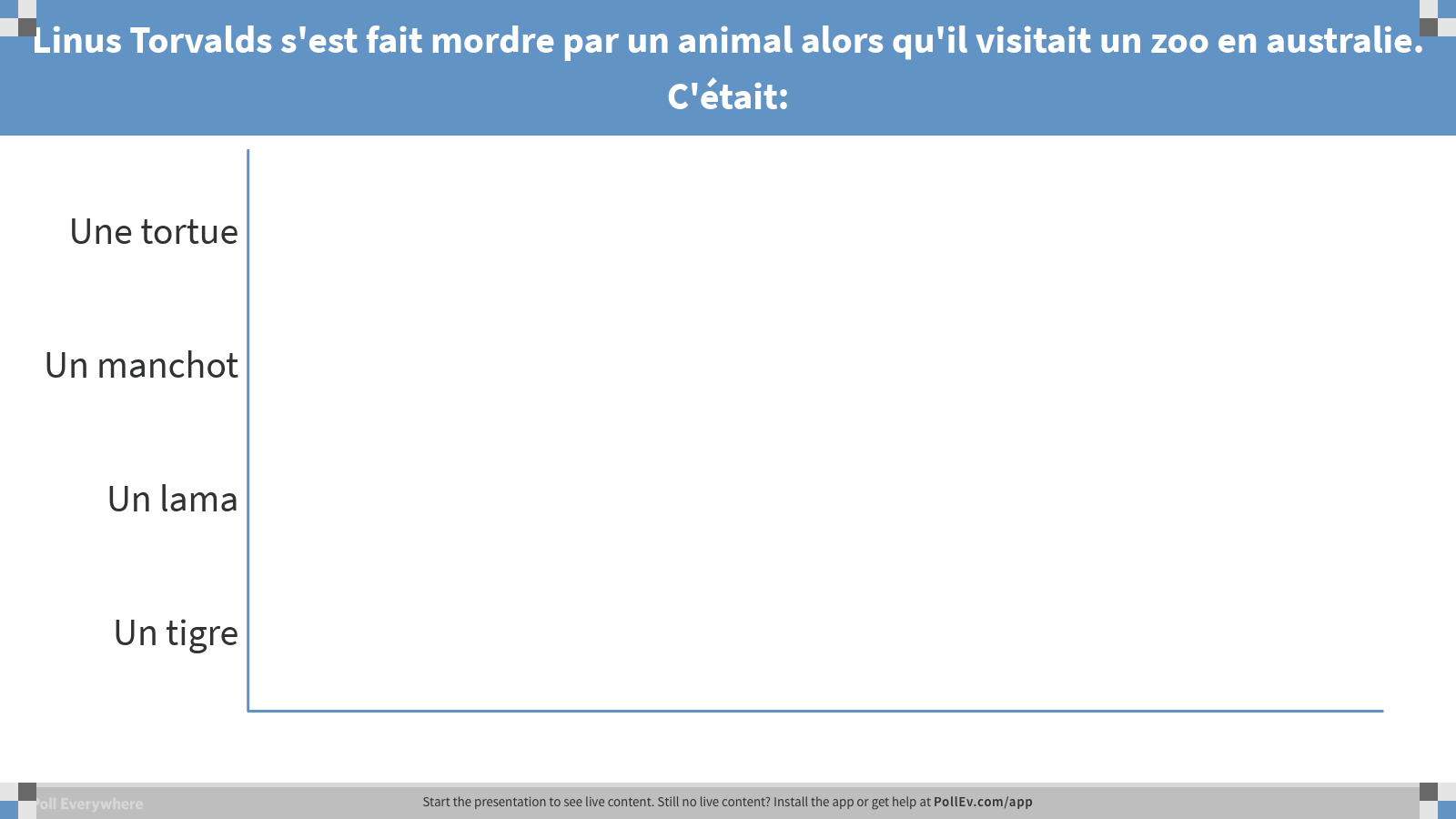 10
27/03/2018
Modèle de présentation MINES Saint-Étienne
[Speaker Notes: Poll Title: Linus Torvalds s'est fait mordre par un animal alors qu'il visitait un zoo en australie. C'était:
https://www.polleverywhere.com/multiple_choice_polls/IXSquA6pX2HlFA1]